British, Irish, and American Holidays
holiday – an official day when you do not have to go to work or school
British Holidays
Christmas
to commemorate the day Jesus Christ was born
celebrated on December 25
Father Christmas
roast turkey meal
Boxing Day – December 26
Roast turkey and traditional Christmas pudding
Boxing Day
The day after Christmas
December 26
800 years ago
The day when alm boxes were opened
Horse races and football matches
Big sales in shops
Shopping crowds and Boxing Day races
Easter
to commemorate the death of Jesus Christ
in March or April
painting and decorating eggs
children eat chocolate eggs
Easter hot cross buns and Easter egg hunt
Halloween
October 31
people dress up in scary costumes
going trick or treating
carving pumpkins
Trick or treating
Guy Fawkes Night (Bonfire Night)
November 5
to commemorate the failed plot by the Catholic rebel Guy Fawkes to blow up parliament in 1605
fireworks, bonfires, parties
Remembrance Day
November 11
to honour those who were killed in wars, especially the two World Wars
Ireland
St. Patrick’s Day
March 17
to remember St. Patrick, the patron saint of Ireland
parades, concerts, fireworks
drinking and feasting
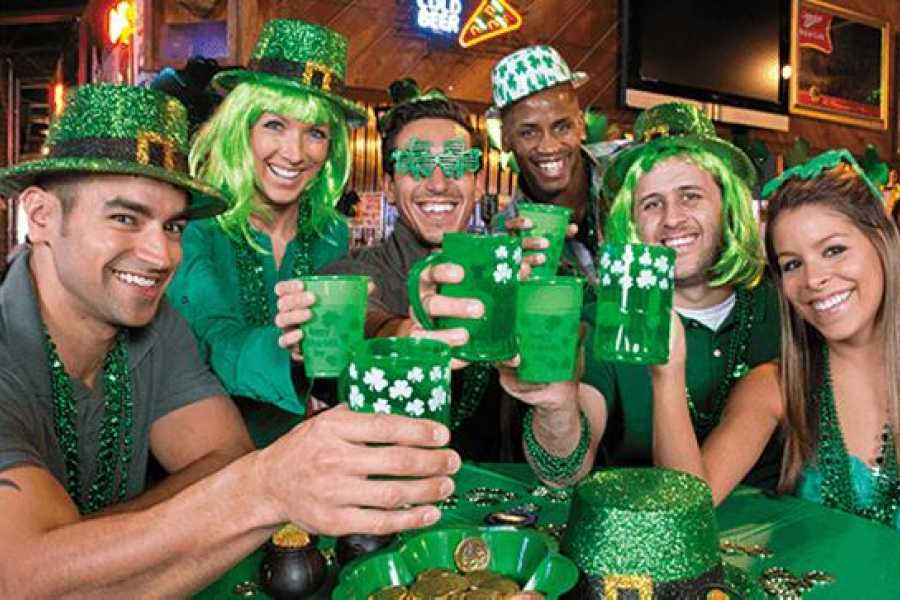 American Holidays
Christmas
to commemorate the day Jesus Christ was born
celebrated on December 25
Santa Claus
roast turkey meal
Traditional American Christmas dinner – ham and oven-roasted turkey
Santa Claus
Easter
to commemorate the death of Jesus Christ
in March or April
painting and decorating eggs
children eat chocolate eggs
Easter egg hunt
Halloween
October 31
people dress up in scary costumes
going trick or treating
carving pumpkins
Trick or treating
Thanksgiving
the fourth Thursday in November
historically held as thanks for a good harvest
family get-togethers
turkey, mashed potatoes, cranberry sauce, corn and pumpkin pie
Traditional thanksgiving food
Independence Day (The Fourth of July)
July 4
the anniversary of the signing of the Declaration of Independence in 1776
to remember the beginnings of the USA as an independent nation, free from British rule
family get-togethers
fireworks, barbecues, picnics
Memorial Day
the last Monday of May
to remember the soldiers who were killed in wars
Veterans Day
November 11
to honour members of the armed forces who have fought in wars
Veterans Day Parades